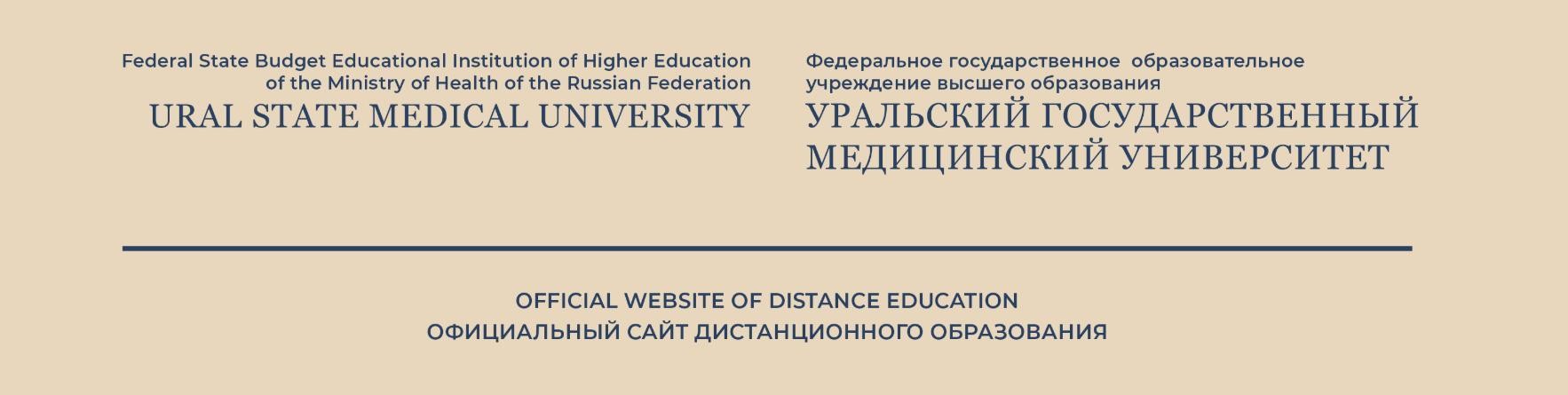 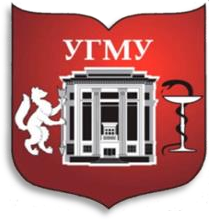 Инструкция по прохождению обучения
ординаторов на платформе MOODLE (edu.usma)
Кафедра клинической психологии 
и педагогики
ФГБОУ ВО УГМУ Минздрава России
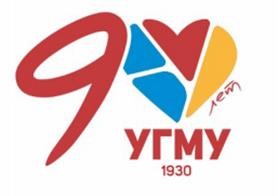 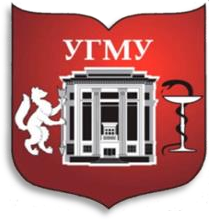 Для получения доступа к темам курса, Вам
необходимо найти образовательный портал УГМУ
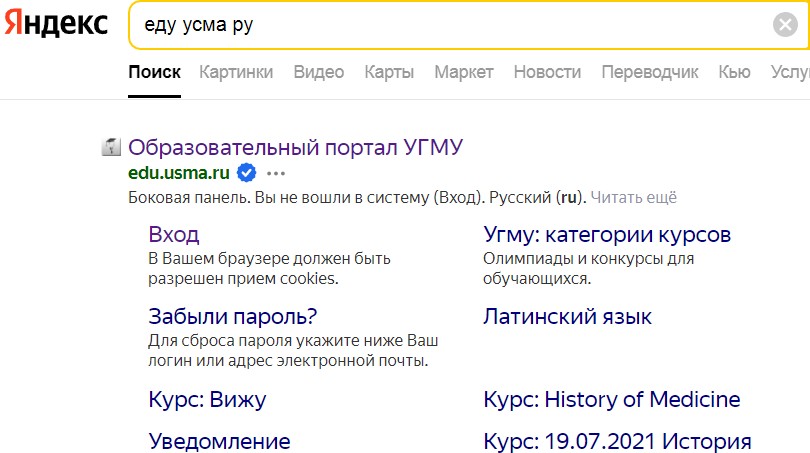 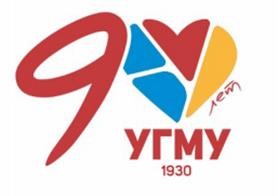 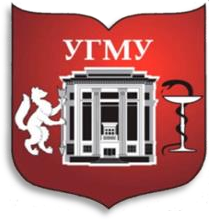 Зайти под своей учётной записью
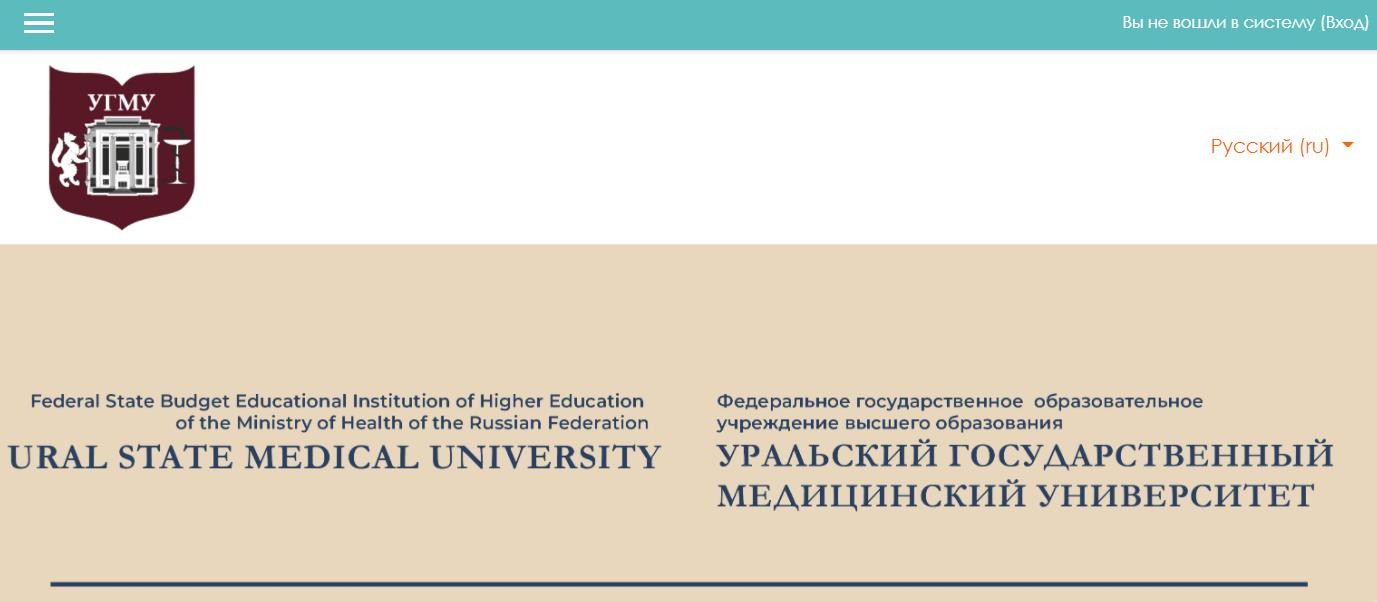 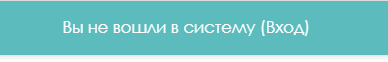 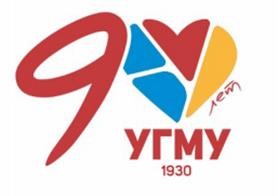 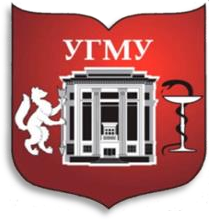 Либо пройти процедуру регистрации
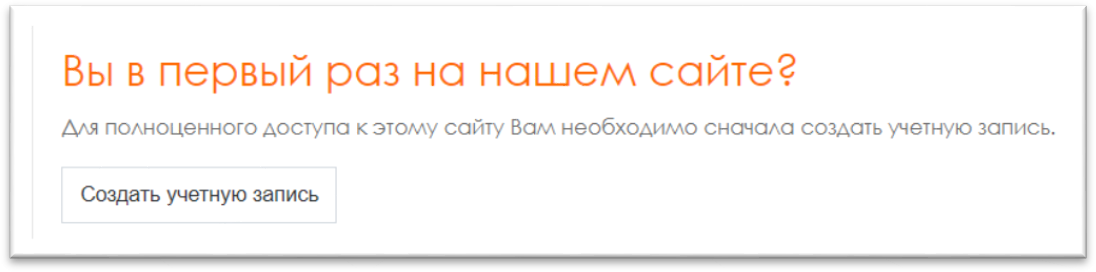 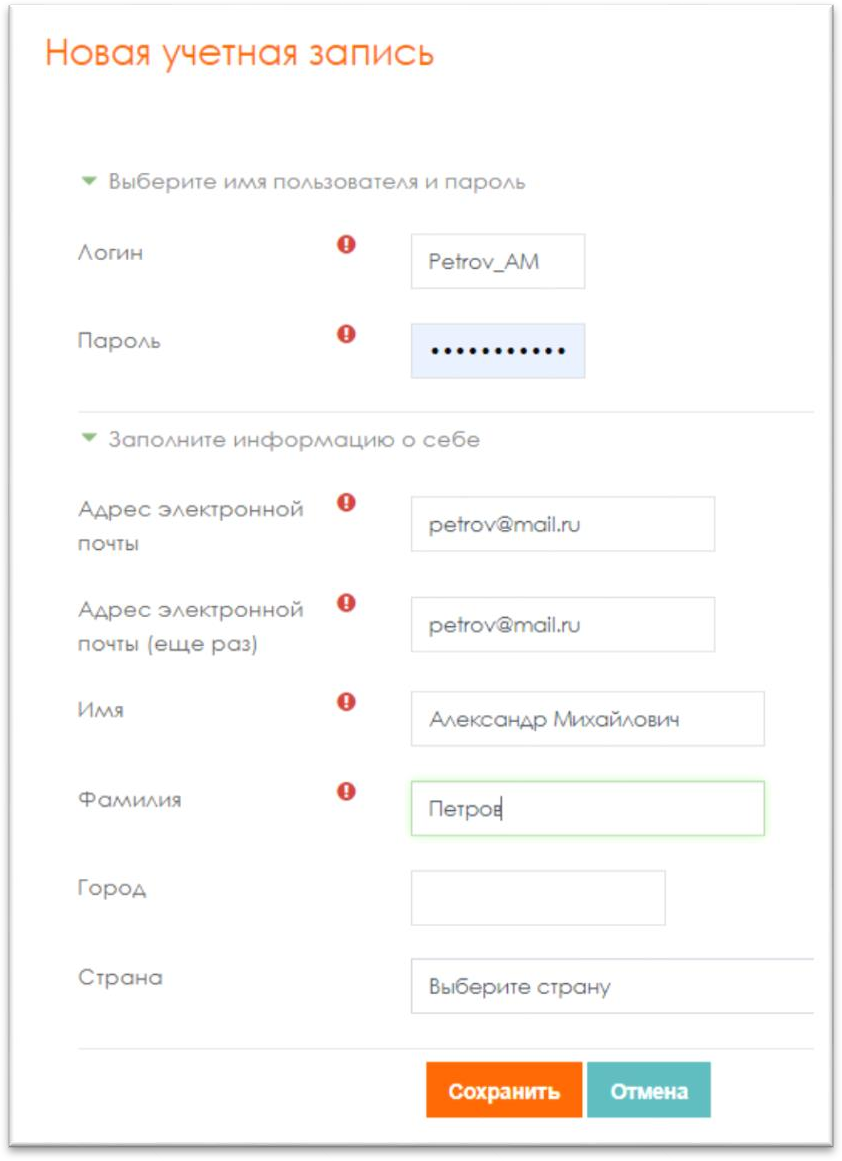 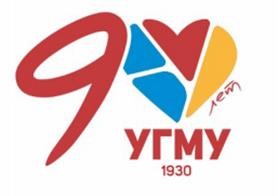 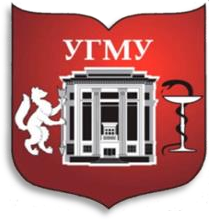 Записаться на курс
«Педагогика»
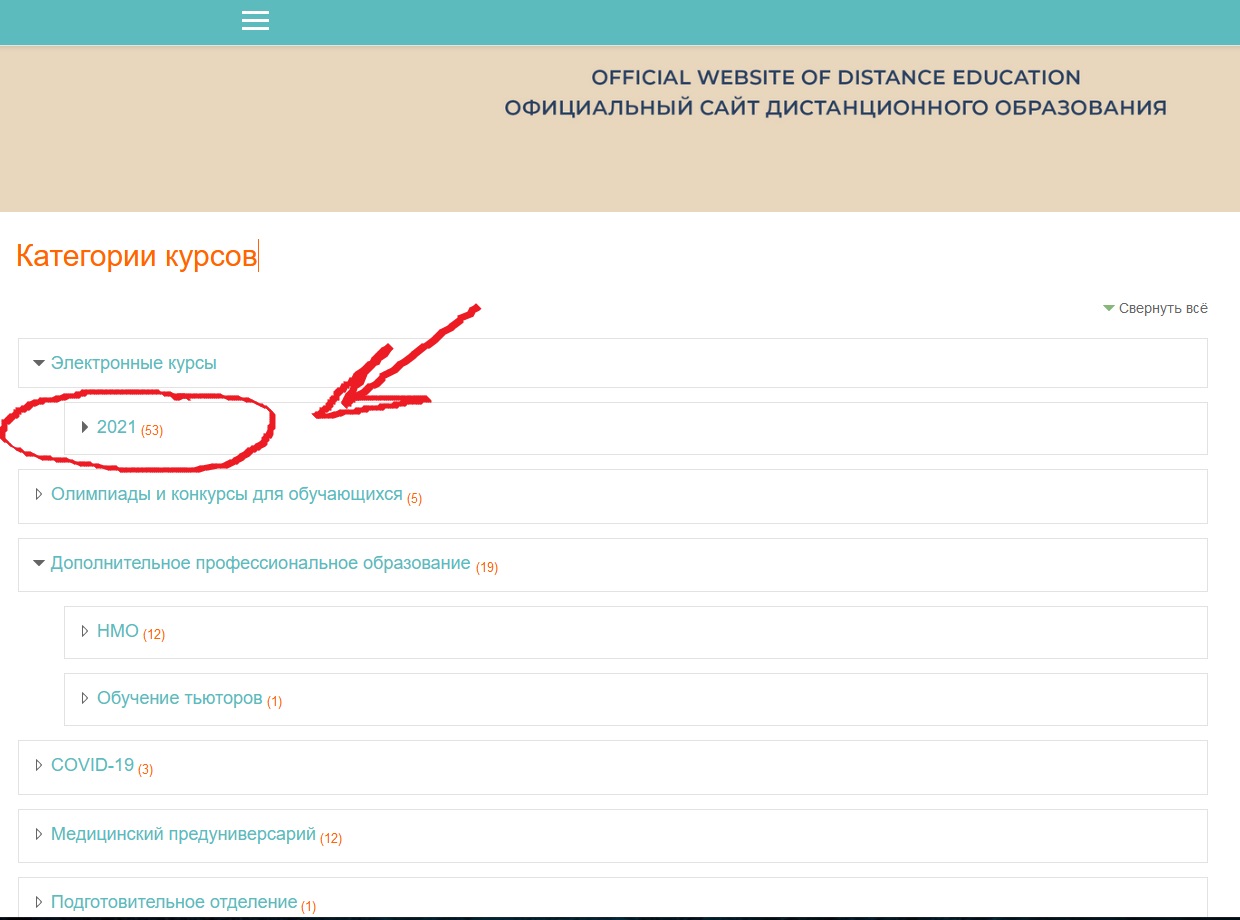 Эпидемия
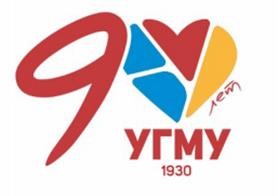 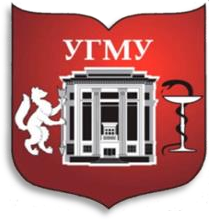 Записаться на курс
«Педагогика»
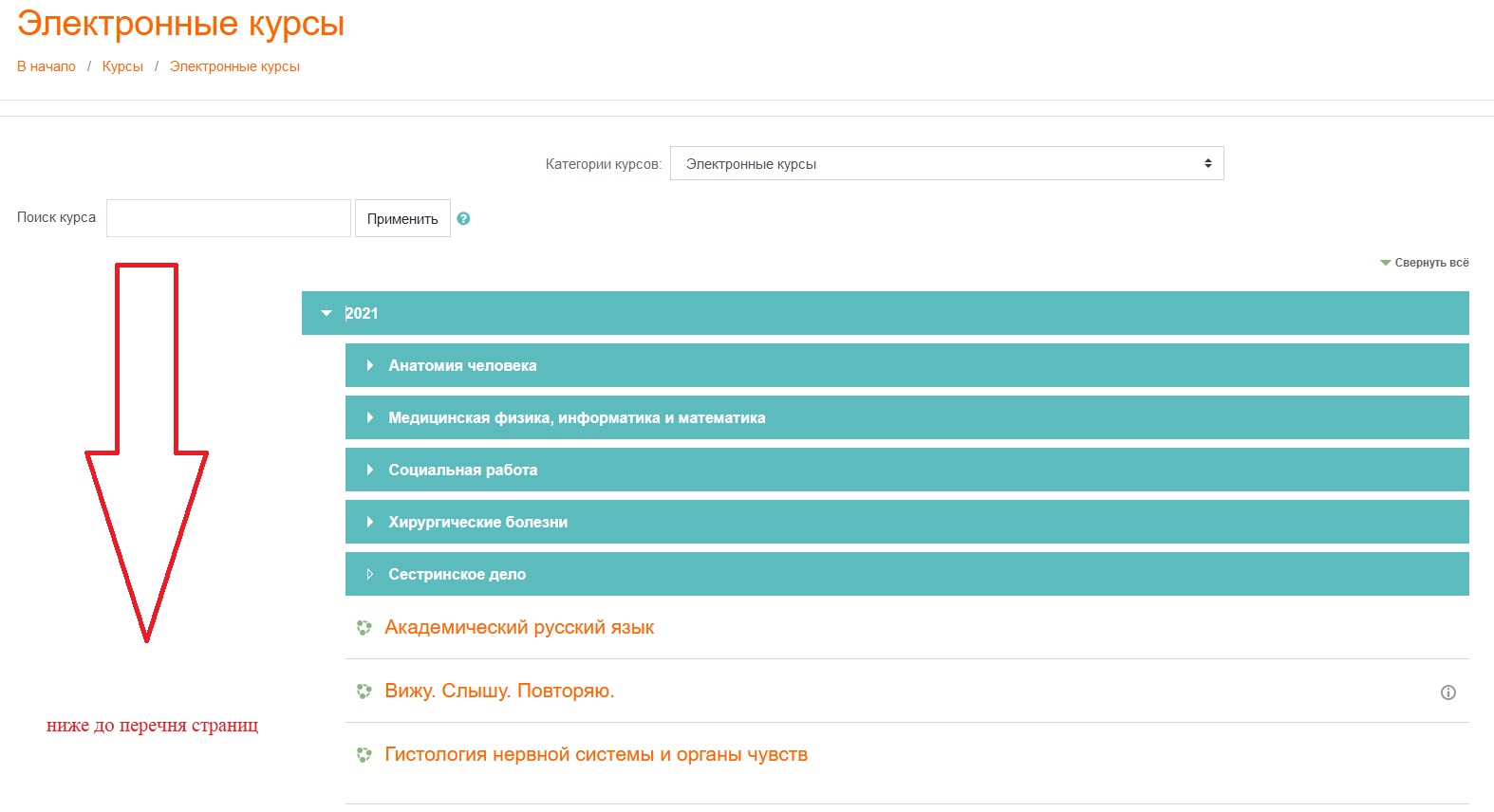 Эпидемия
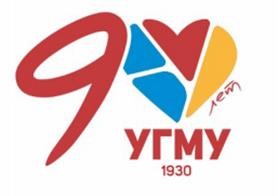 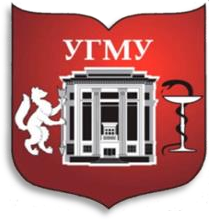 Записаться на курс
«Педагогика»
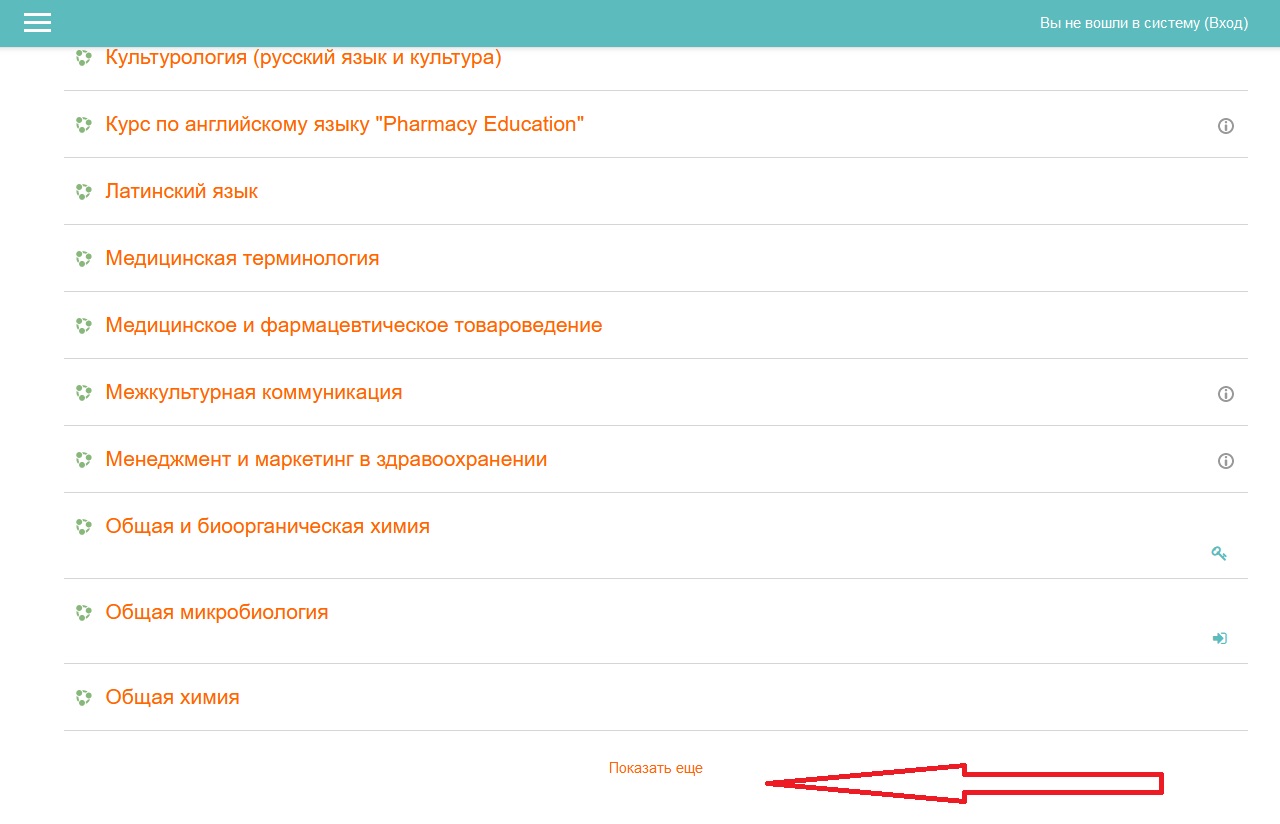 Эпидемия
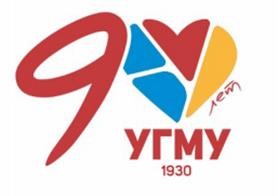 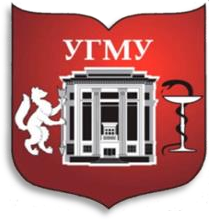 Записаться на курс
«Педагогика»
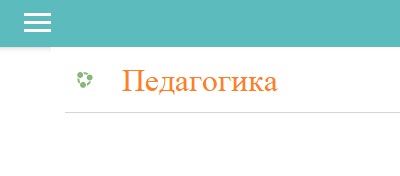 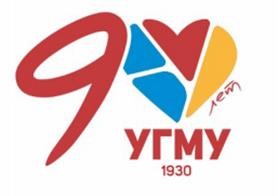 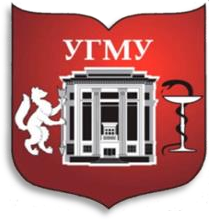 Условия успешного обучения на курсе:
Время обучения: с 14 по 31 марта 2022 года
Вход по кодовому слову PED2022
Для успешного прохождения темы необходимо ознакомиться со всеми представленными материалами
Выполнить задания, обозначенные в темах и прислать их на проверку (инструкция по прикреплению файлов показана на 10, 11, 12 и 13 слайдах данной презентации)
Пройти итоговый тест (20 вопросов, 20 мин., количество попыток - 1), проходной балл – 70%
Для того чтобы добавить ответ к заданию Вам необходимо нажать на кнопку «Добавить ответ на задание»
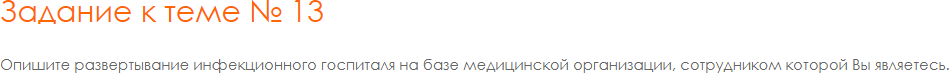 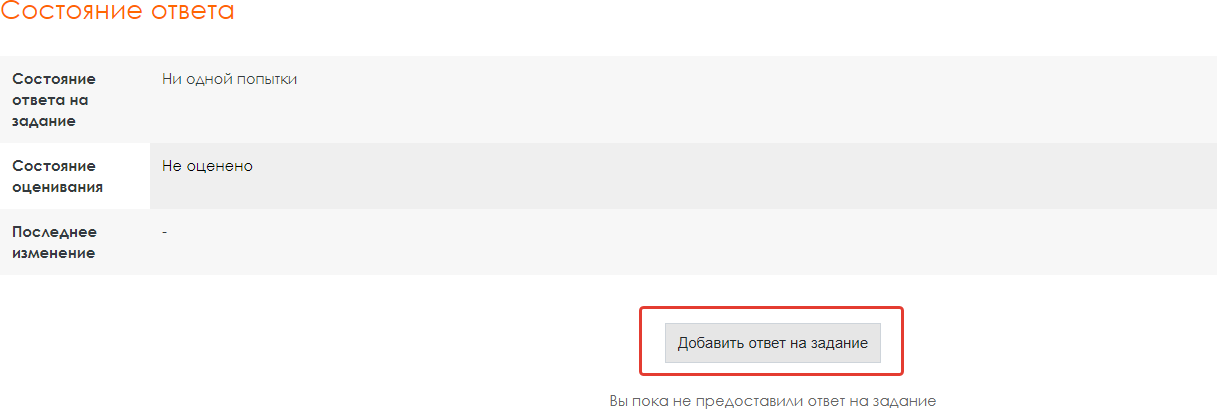 Для прикрепления файла нажмите на значок «Файл» или перетащите
необходимый файл
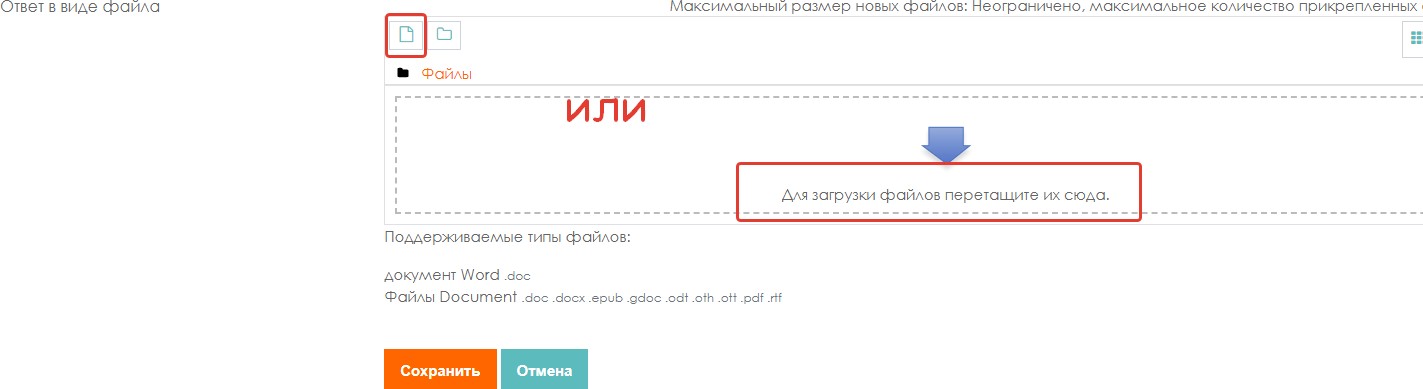 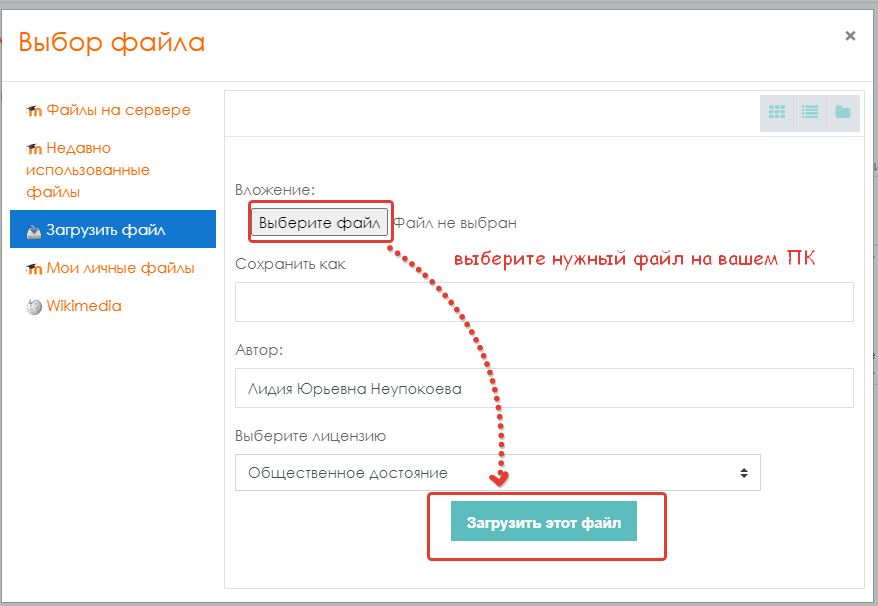 Выберите файл на вашем компьютере и нажмите загрузить этот файл
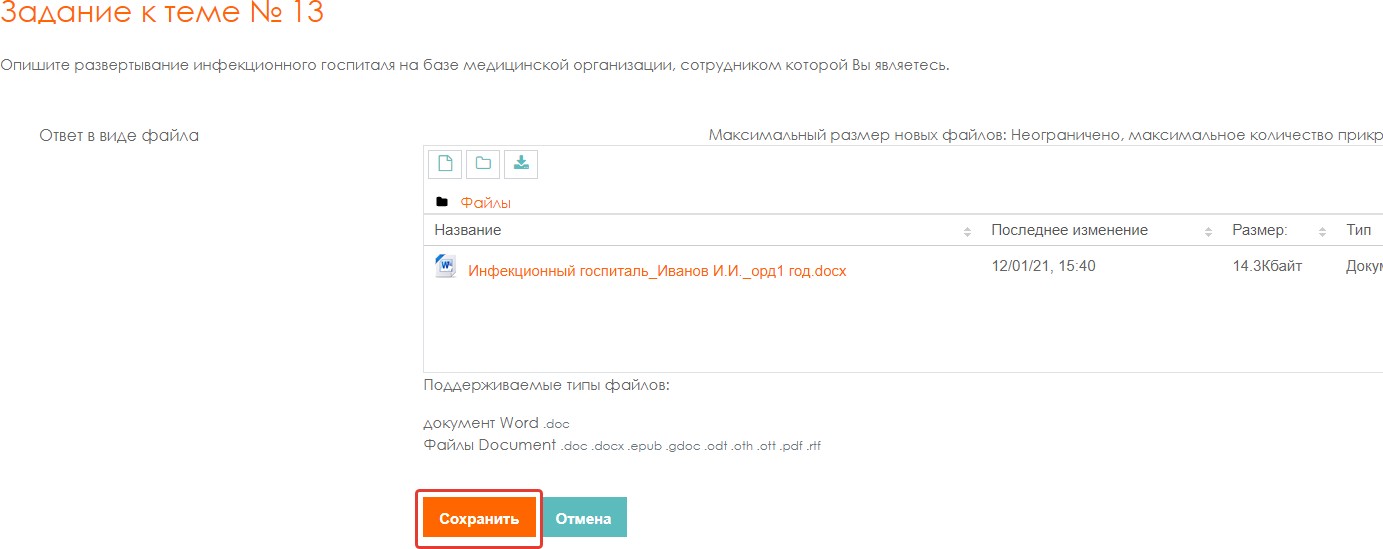 Нажмите «Сохранить»
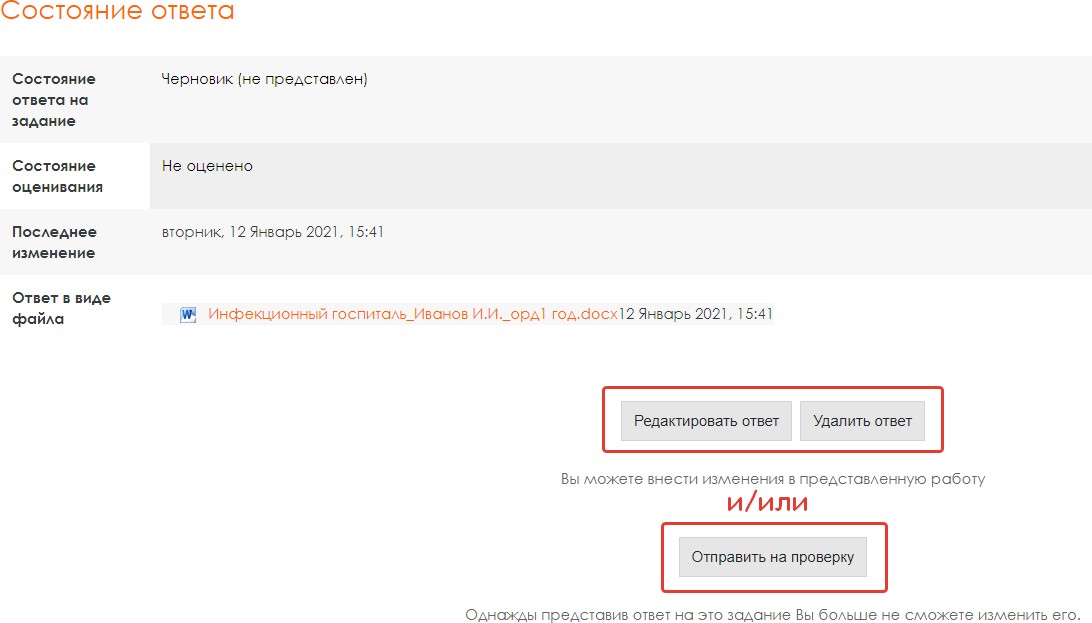 Если вам необходимо редактировать Ваш ответ, внести изменения или удалить его выберите кнопки
«Редактировать ответ» или «Удалить ответ»

Если Вы уверены в ответе и правильности
прикрепленного файла, нажмите «Отправить на проверку»
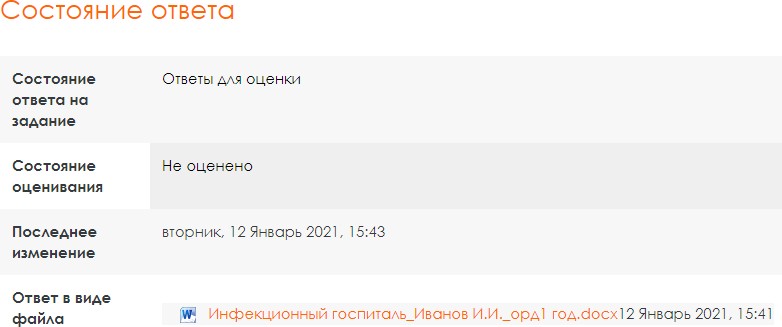 После того, как
преподаватель оценит вашу работу и поставит оценку, состояние ответа
изменится.
В графе состояние оценивания появится статус – оценено

Появится поле отзыва, где будет указана оценка работы, в случае, если
преподаватель оставит отзыв, он будет отображен
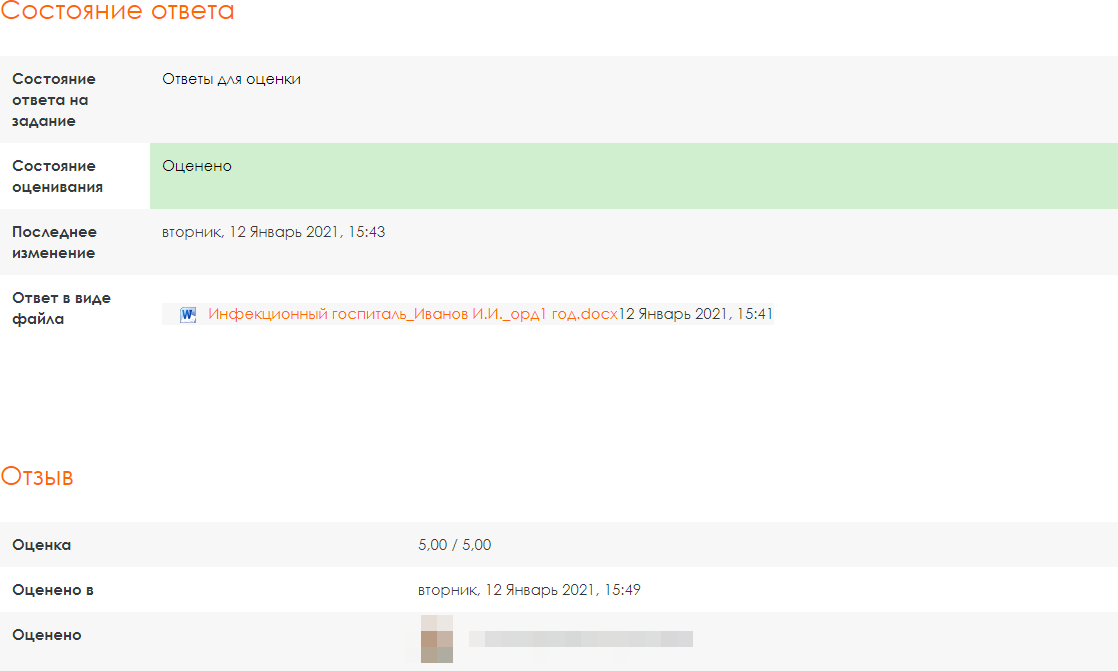 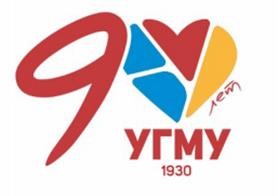 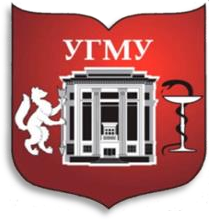 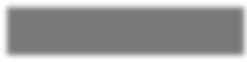 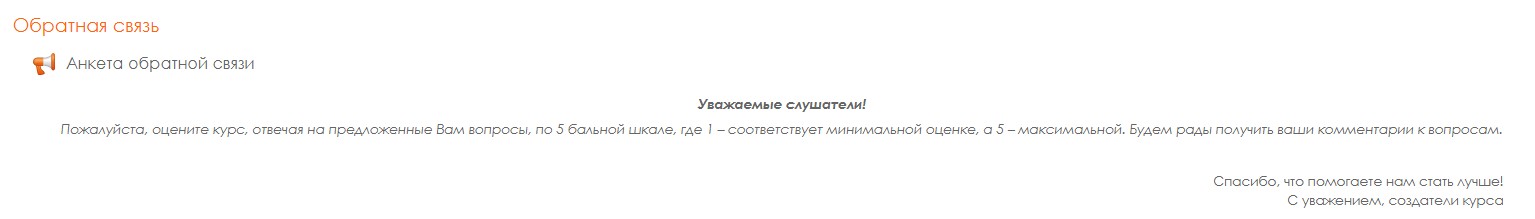 С целью улучшения качества образовательных курсов просим Вас заполнить анкету обратной связи
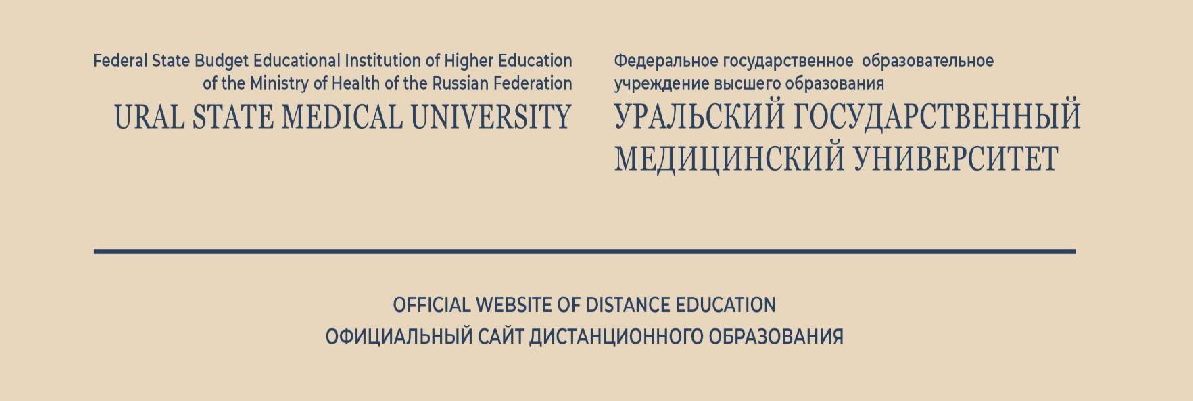 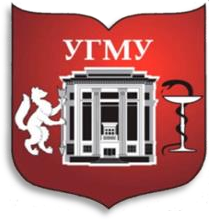 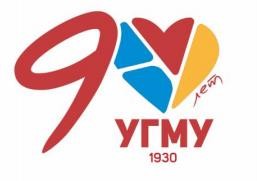 Желаем успехов!
По вопросам, связанным с технической поддержкой электронного курса, следует обращаться по адресу электронной почты: ocotusma@mail.ru